The Price of Inequality (Preface) and The Great Divergence Chapters 1 - 3
The Great Compression and the Great Divergence
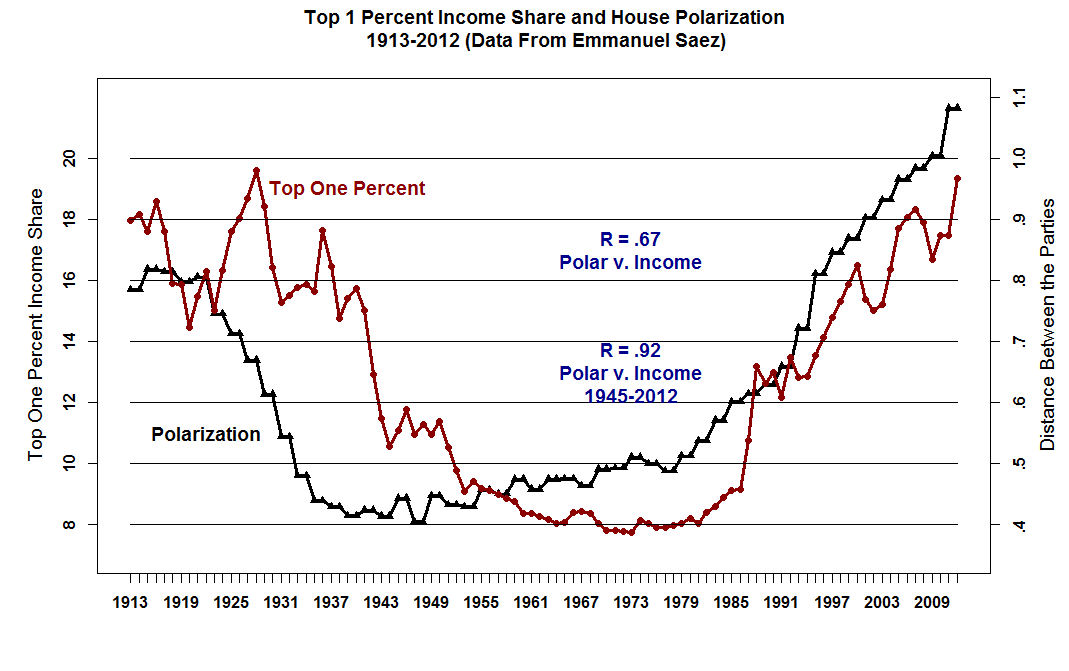 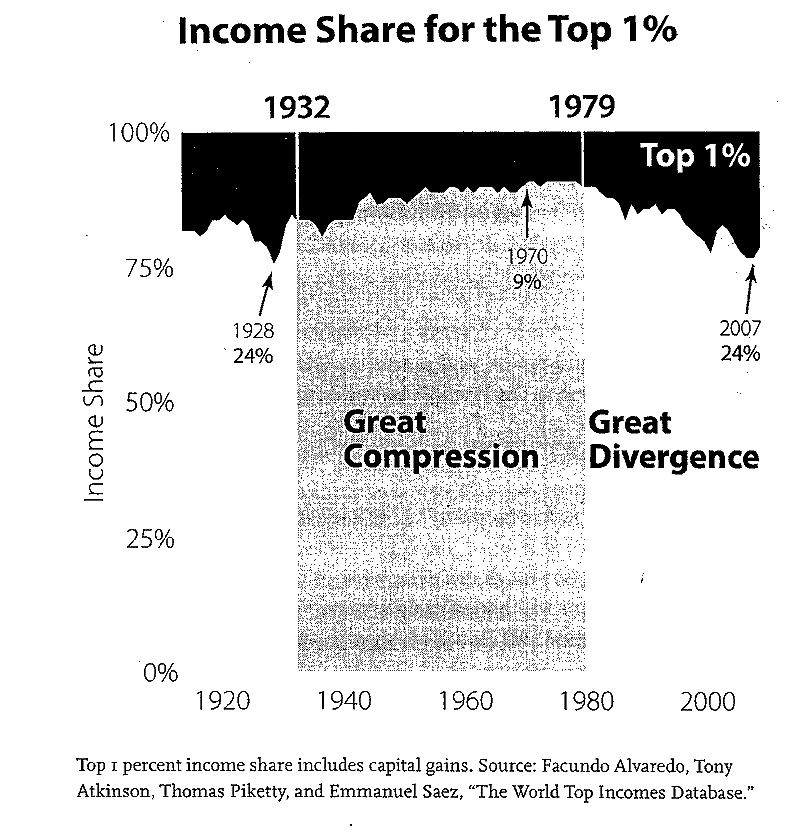 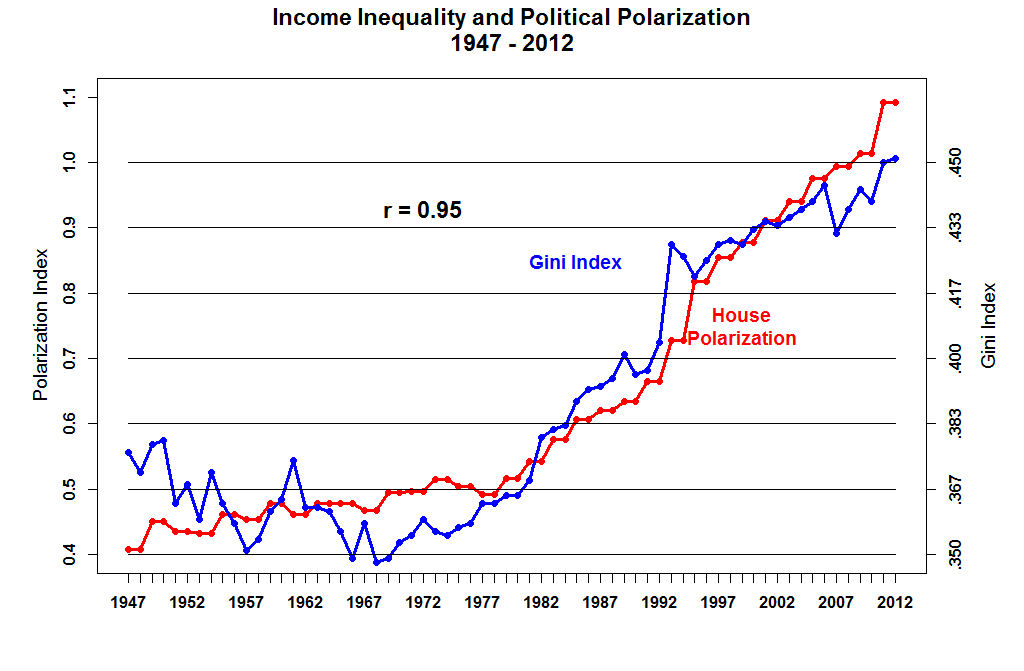 Stiglitz -- Preface
Romney is a Bad Person!!
However, the Federal Reserve Supports his major complaints!
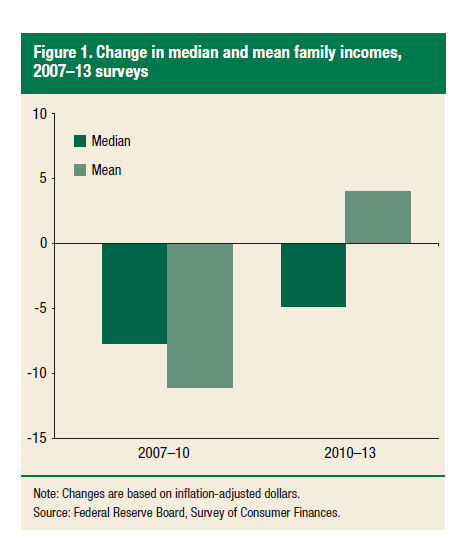 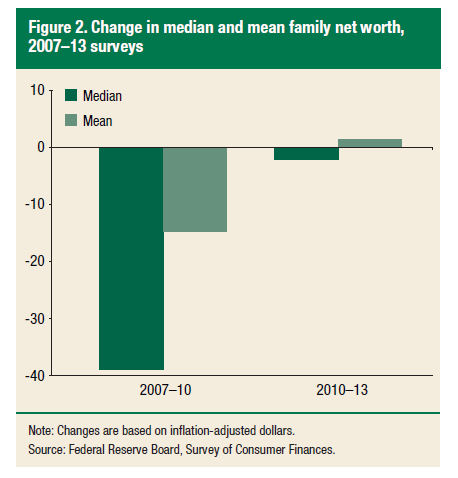 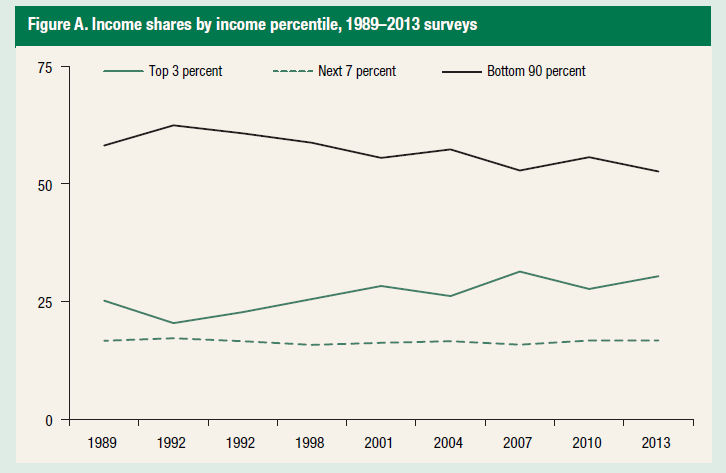 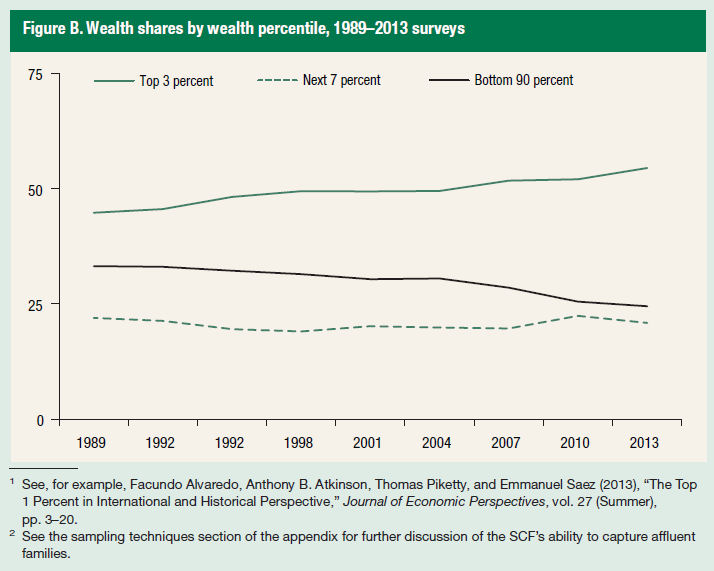 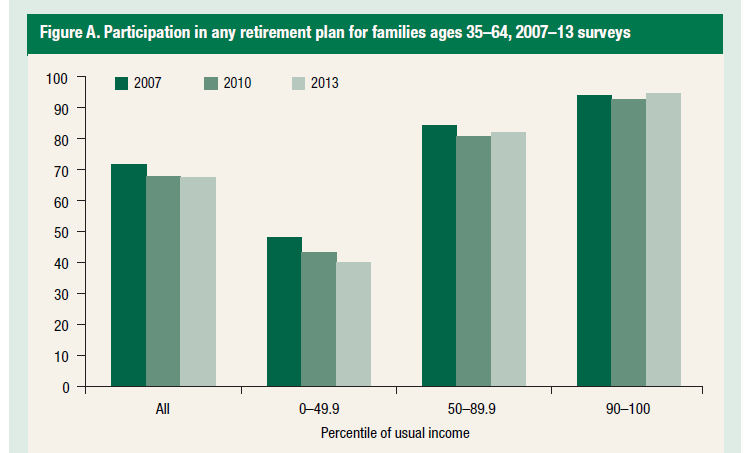 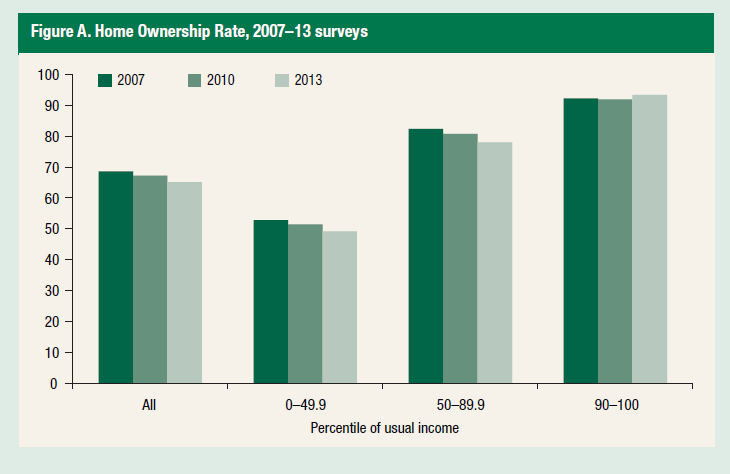 GD Chapter 3: The Usual Suspects
1. Discrimination Against Blacks and Women
2. Greater Risk of Job Loss
3. Shifts in Marriage Patterns
4. Single Parent Households and Illegitimacy
Women and Blacks Make Less than White Males
What is seldom noted is that Asian Men and Women make more than their White and Black Counterparts in every occupation.
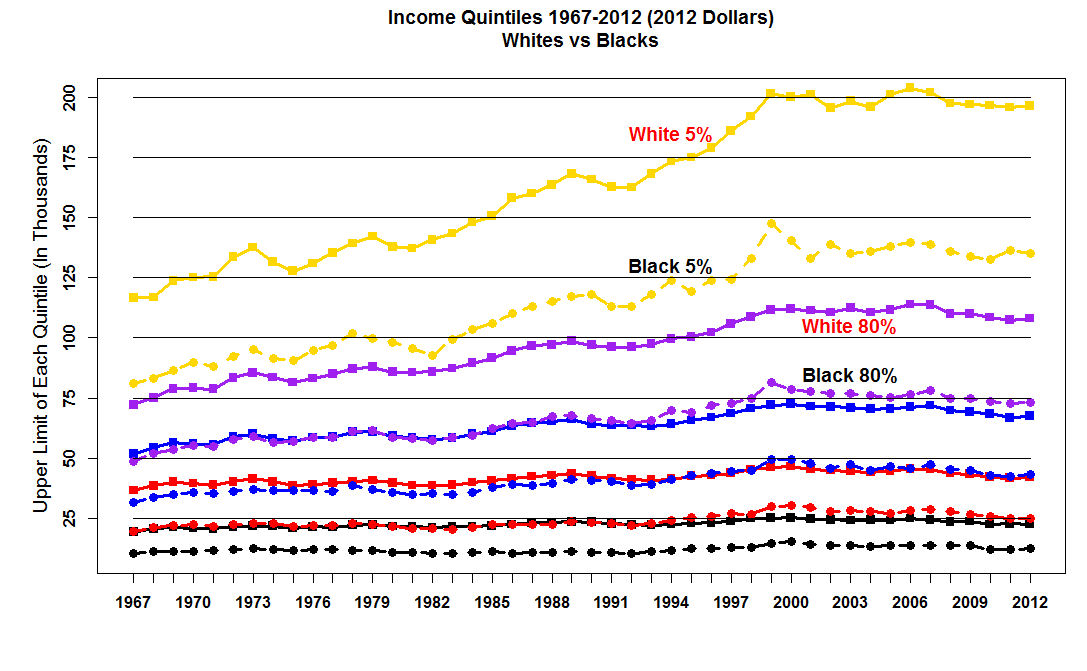 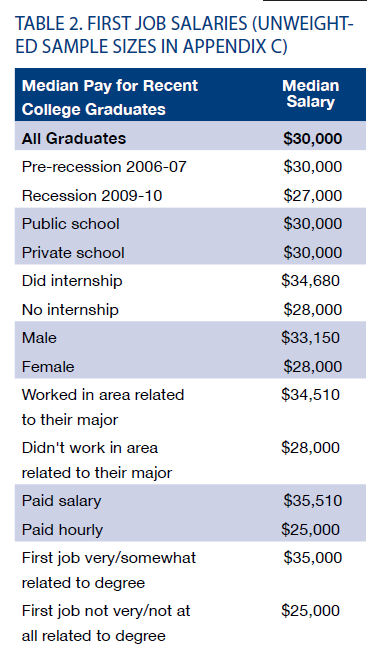 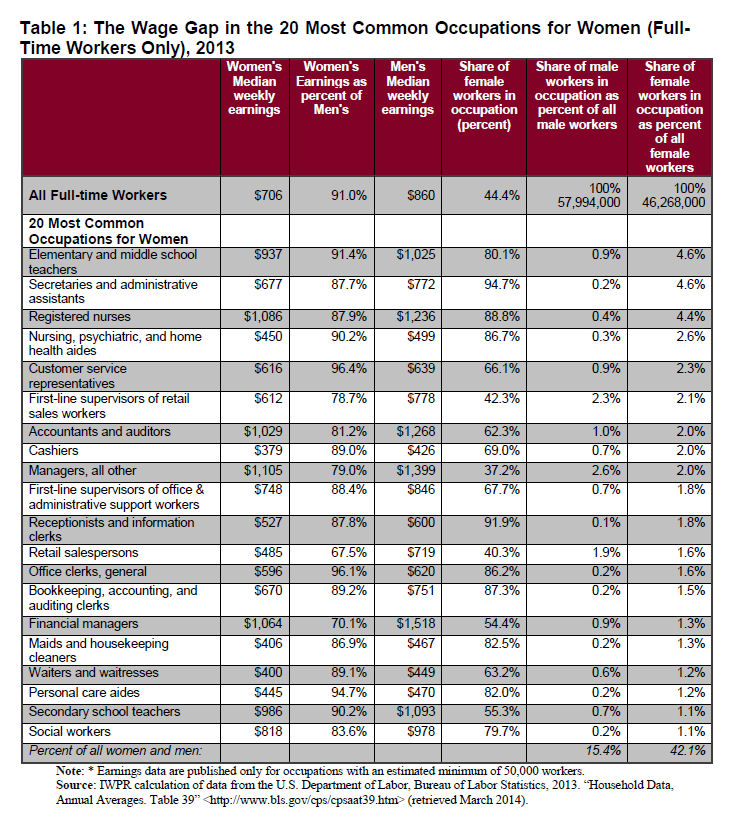 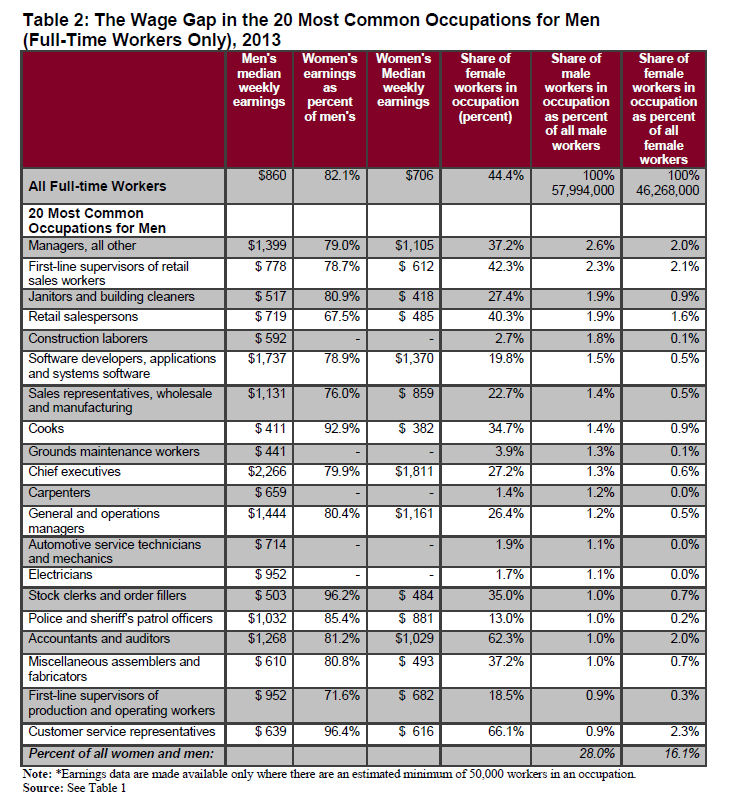 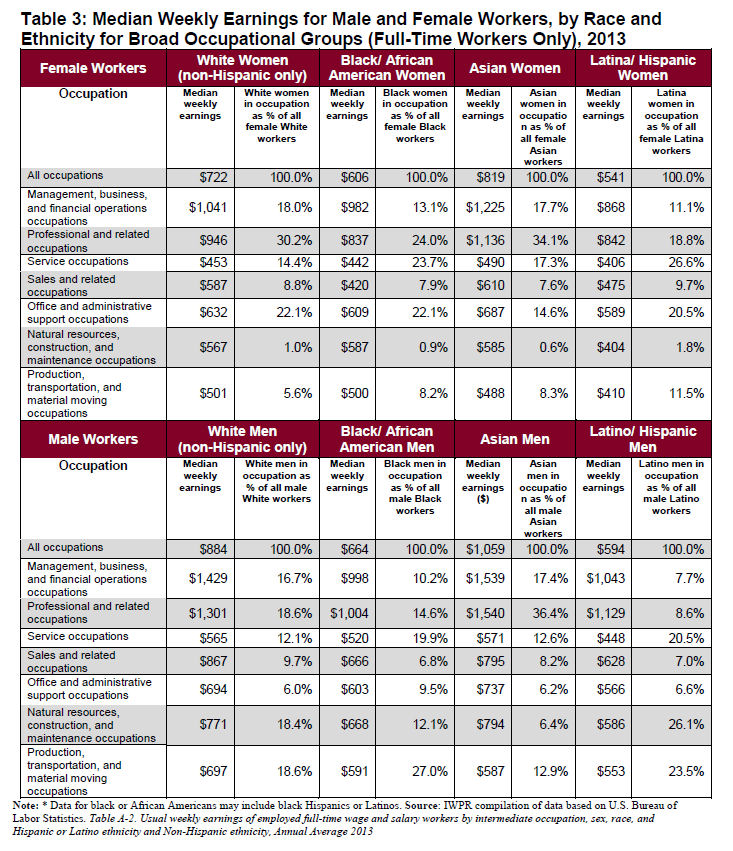 Women are Better Educated than Men
Women now make up 57% of Undergraduates in the USA and this percentage appears to be increasing.
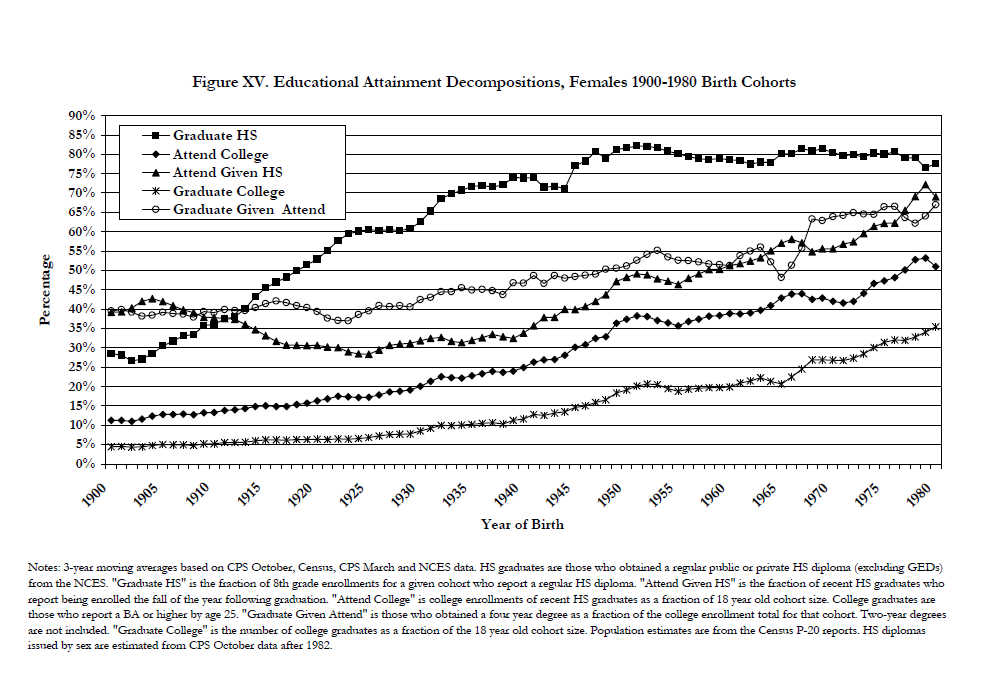 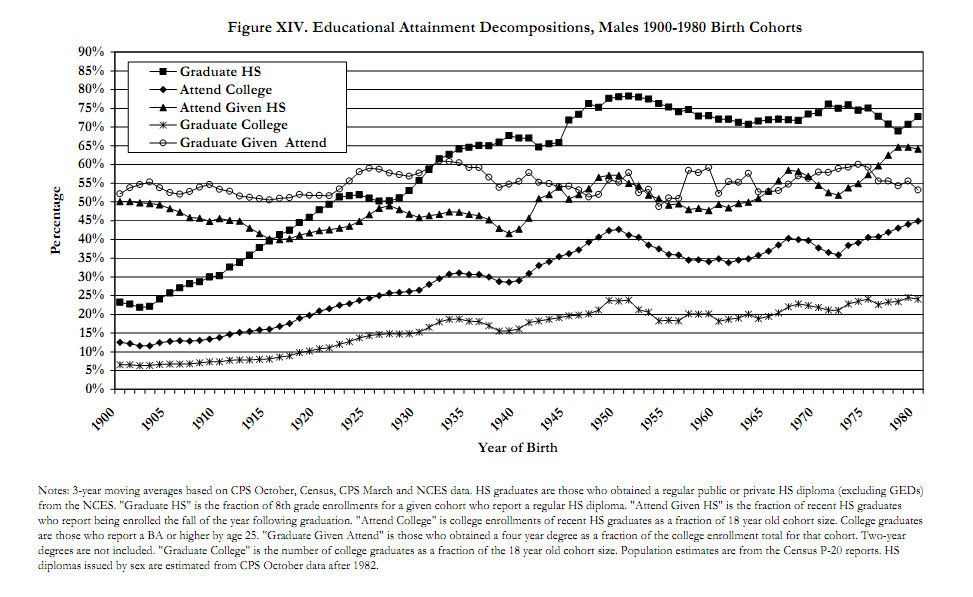 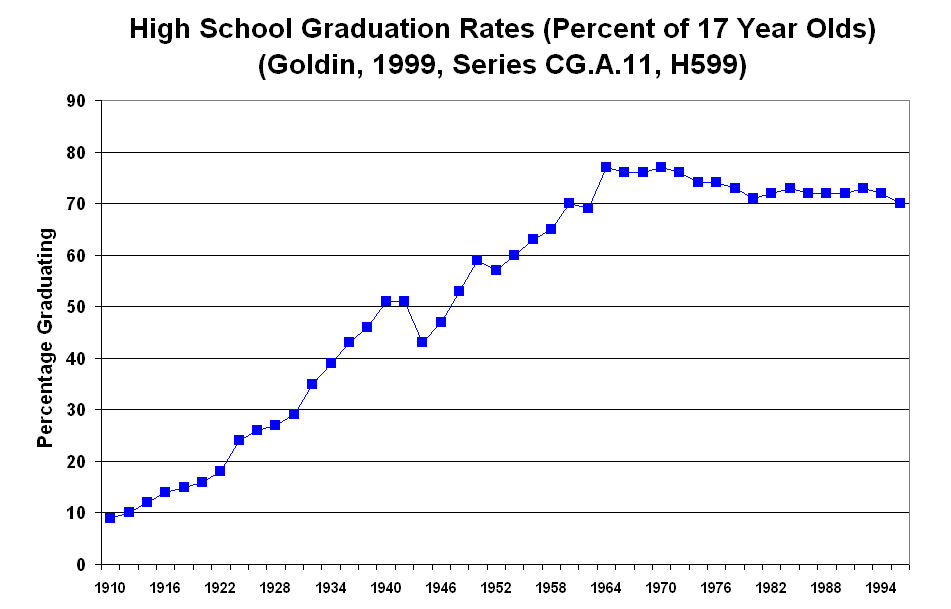 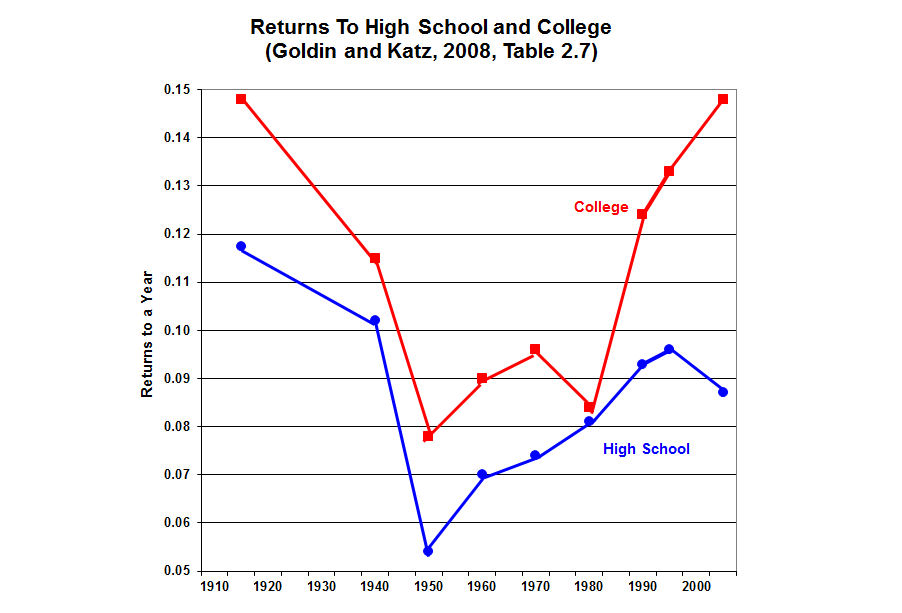 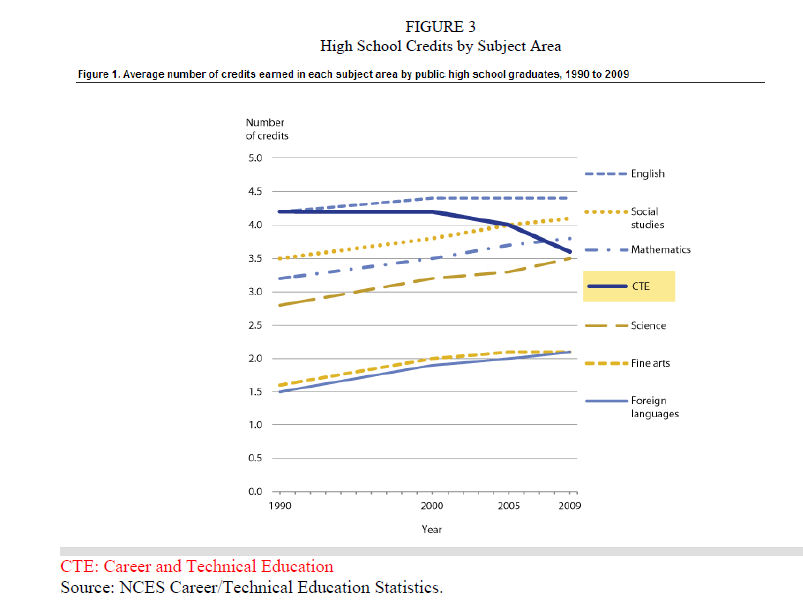 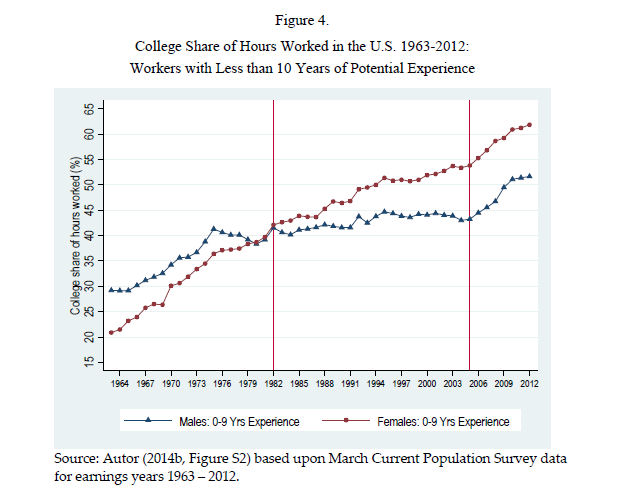 The Rise of Assortative Mating
People increasingly marry people whose incomes and/or education are roughly at the same level as their own. This tends to increase inequality.
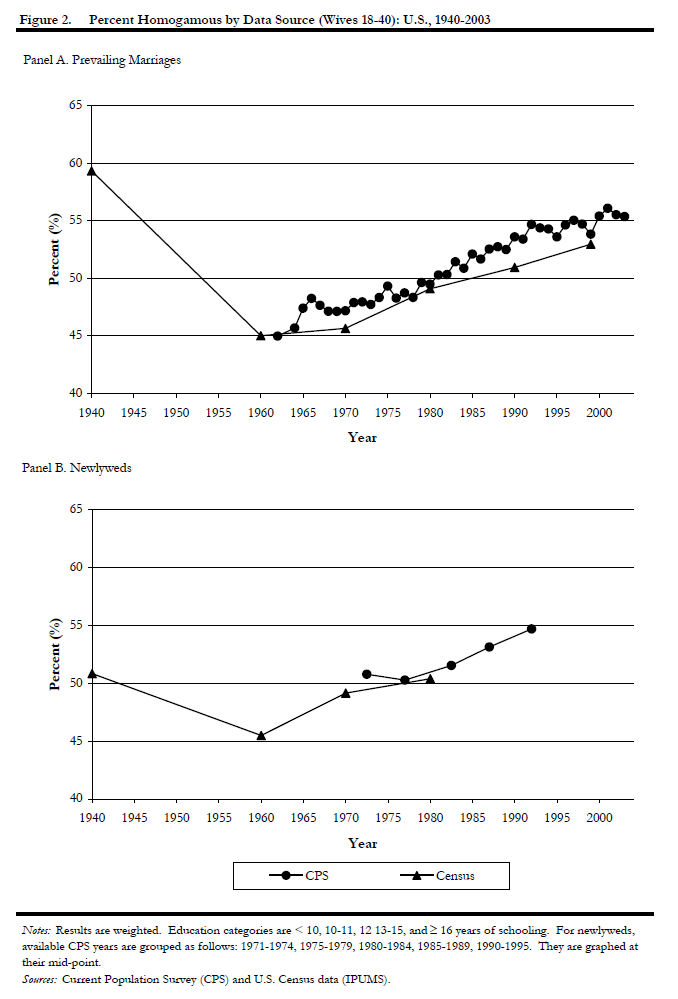 UCLA CA Center for Population Research,  WP CCPR-017-05
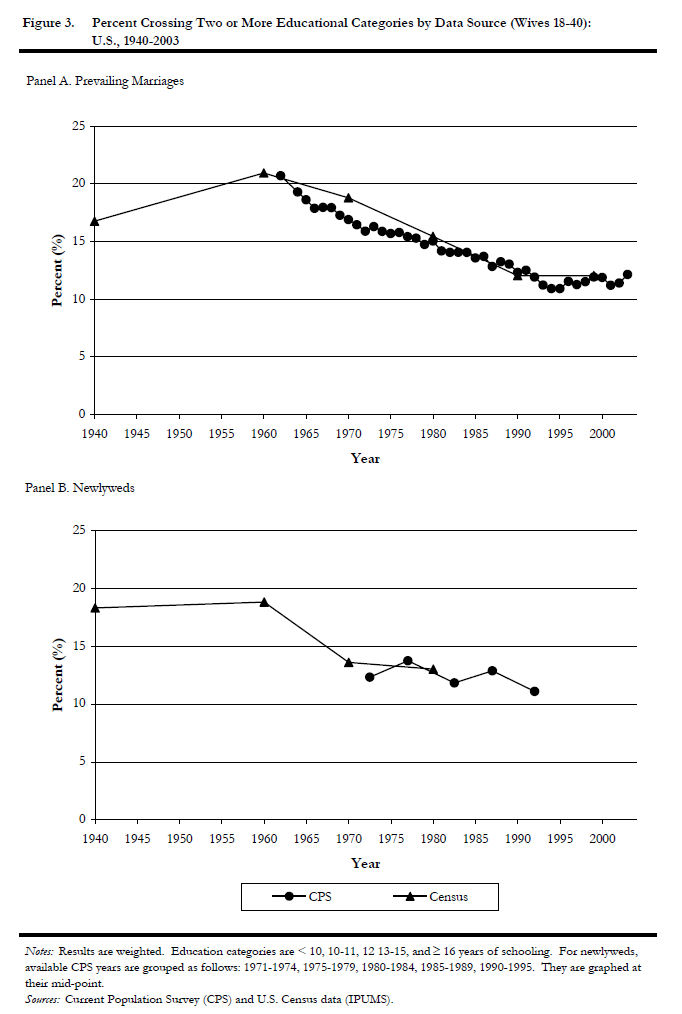 UCLA, CA Center for Population Research, WP CCPR-017-05
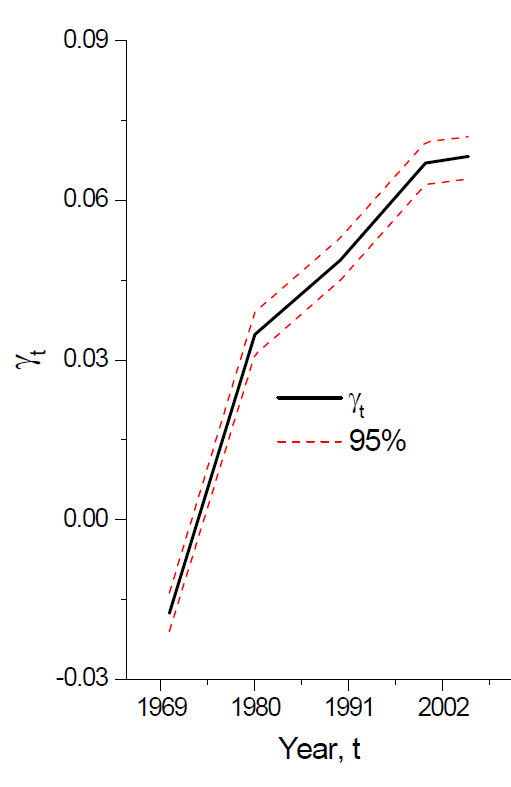 Marry Your Like, NBER WP 19829, Figure 1
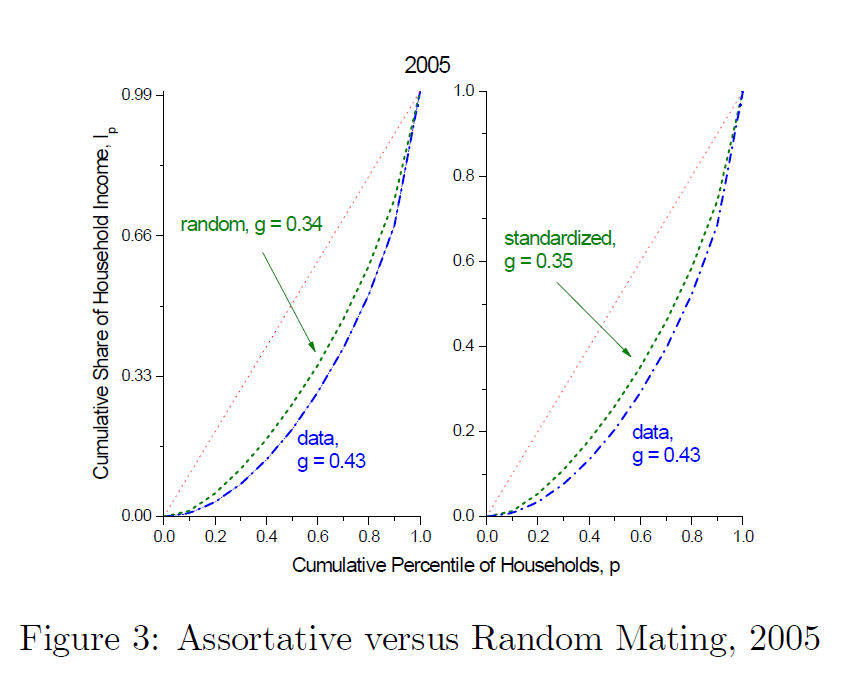 Marry Your Like, NBER WP 19829
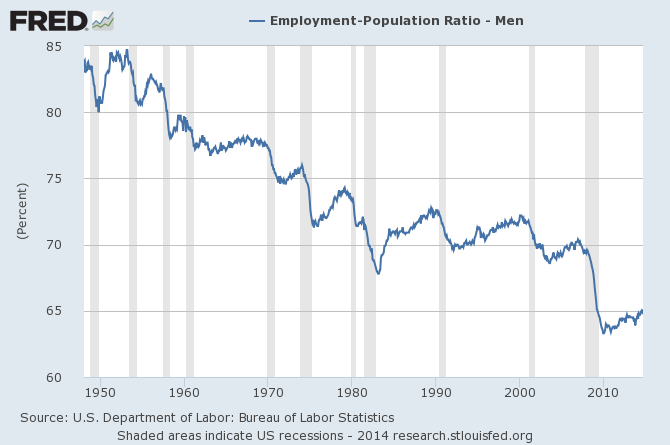 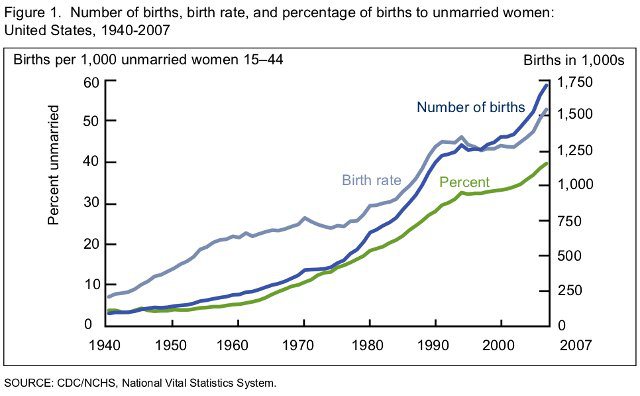 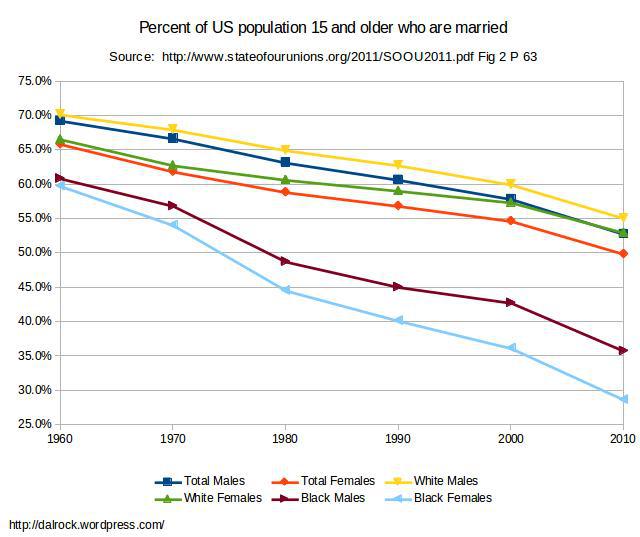 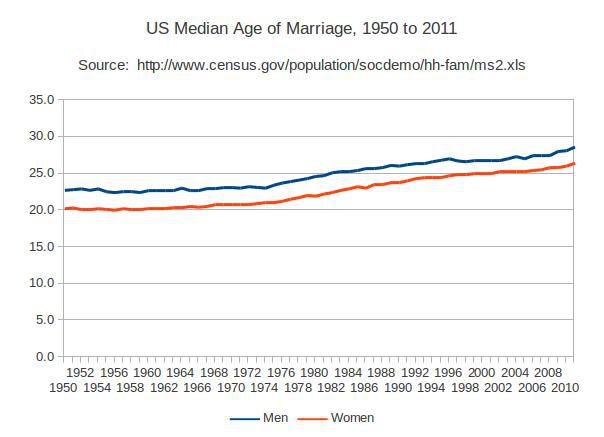 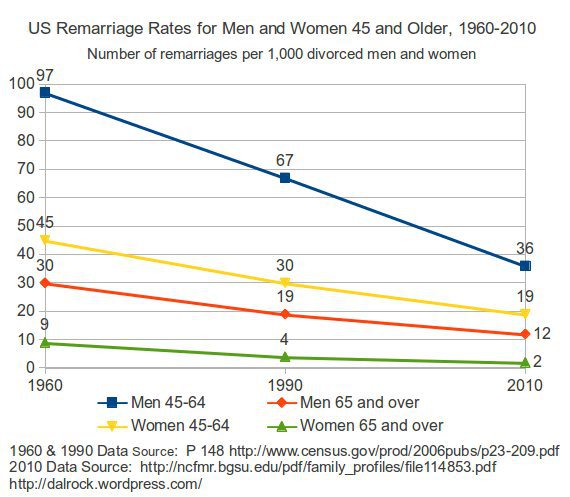 Greater Risk of Job Loss
Indirect Evidence, the Rise of non-Business Bankruptcies
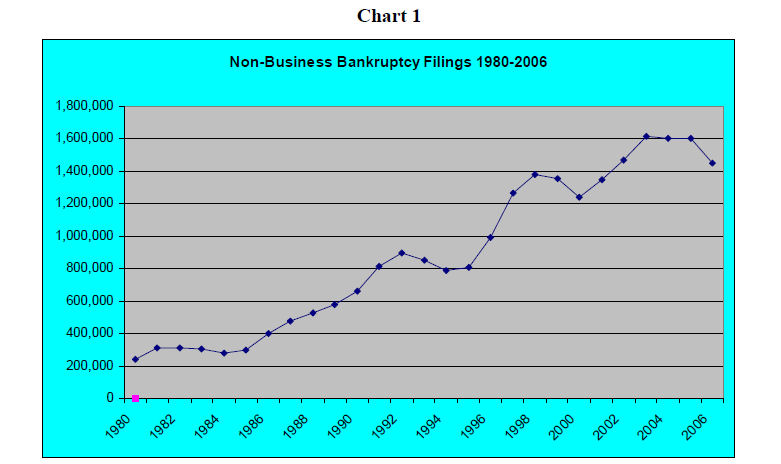 Marriage, Divorce, and Births to Unmarried Women
Abortion is going down but Births to Unmarried Women are going up
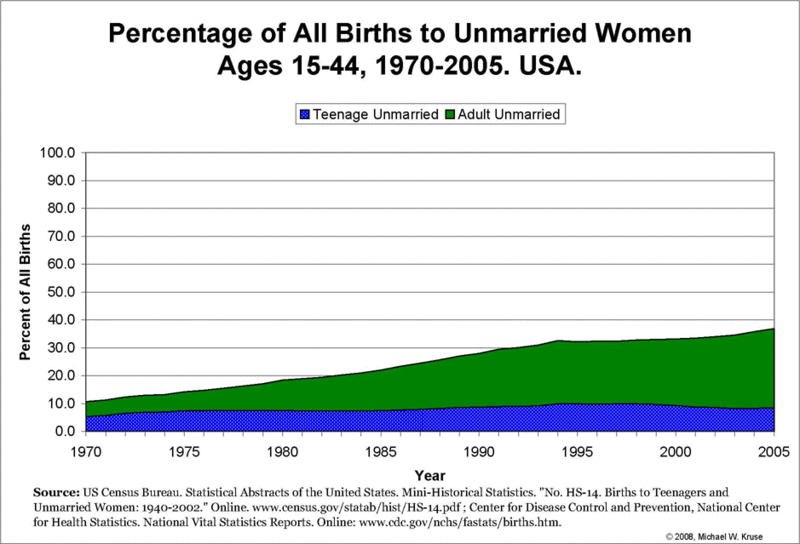 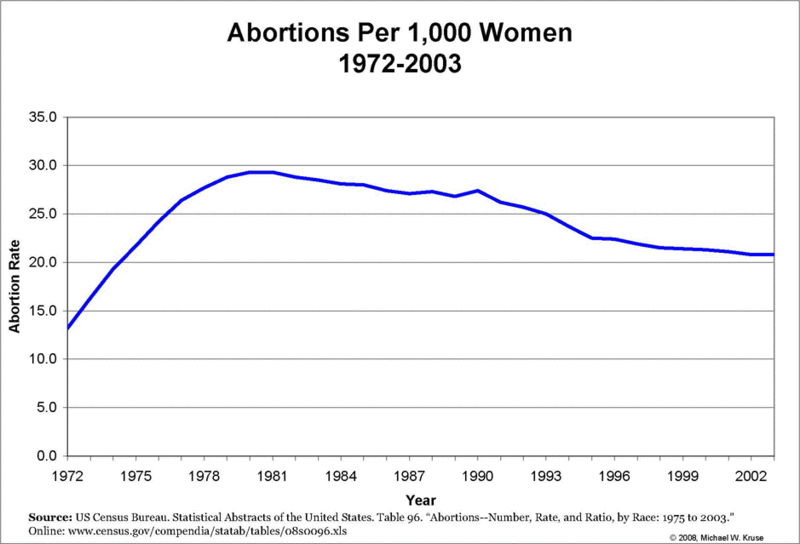 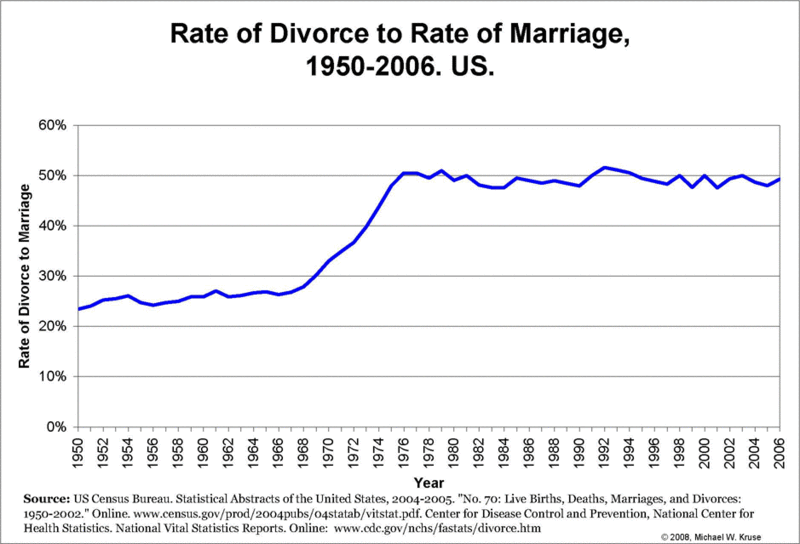